Update: The Global Fund Activities               in Thailand
SEA Global Fund constituency meeting, 23-24 April 2018
I. Country grants
1. TB/HIV grant (2018-2020)
2 PRs: Department of Disease Control and Raks Thai Foundation
Allocation funding: 37.67 M.USD
Status: Grant has been signed
2. Malaria grant (RAI2E) (2018-2020)
Implementing area: 5 countries in the  GMS                   (Cambodia, Lao PDR, Myanmar, Thailand and Viet Nam)
Regional PR: UNOPS
National PR (Thailand) : Department of Disease Control
    Allocation funding for Thailand: 23.3 M.USD
    Status: Grant has been signed
II. Multicountry funding proposal
TB among migrants in GMS (2019-2021)
Implementing areas: 5 countries in the  GMS (CLMTV)
Allocation funding request: 10 M.USD
Prioritized above allocation request: 5-10 M.USD
Submit by: Start-up RCM
Status:  PR – Selection (26 Apr 2018)
                     proposal submission by 30 April 2018
CCM Thailand
Executive Committee
CCM chair & 3 vice chairs;
Chair and vice chair of OC and 2 senior experts 
(with no CoI)
Oversight Committee (OC)
Chair & vice chair             (CCM members only);
and at least 6 additional other members
Partnership Committee (PC)
Chair & vice chair               (CCM members only); 
and at least 10 additional other members
CCM Secretariat
Expert Pool
III. Revised Working Structure of CCM Thailand (Dec 2017)
Partnership Committee
To ensure a strong engagement and enhance an effective communication among civil society including people living with diseases, key effected population and communities in the CCM in order to maximize the use of resources from the Global Fund
 Responsibilities and Functions
Build capacity and prepare annual plans for CCM Partnership
Create and maintain effective communication among CSOs including PLWD, KAP and communities, and NGOs.  
Provide guidance and recommendations for CCM actions
Provide constituency consultations by seeking input and Report back to CCM / program stakeholders on progress, remaining issues, and additional follow-up required.
[Speaker Notes: Responsibilities and Functions of the Partnership Committee
The Partnership Committee is empowered to deliberate and make recommendations on all oversight issues in accordance with these Terms of Reference and its work plan, or on any matter referred to it by the CCM.  Specifically, the Partnership Committee shall lead or contribute to the following partnership processes:
a) Build capacity and prepare annual plans for CCM Partnership
 Clarify partnership functions, responsibilities, and build capacity for partnership 
 Develop approaches for engaging CCM members and program stakeholders in the partnership process
 Develop annual Partnership Work plans and Budgets
b) Create and maintain effective communication among CSOs including PLWD, KAP and communities, and NGOs.  
c) Provide guidance and recommendations for CCM actions
 Request exceptional CCM meeting in the case of urgent problems
 Assist CCM plenary sessions to understand issues, determine appropriate actions
 Monitor the implementation status of recommended actions and interventions 
d)  Provide constituency consultations by seeking input and Report back to CCM / program stakeholders on progress, remaining issues, and additional follow-up required.]
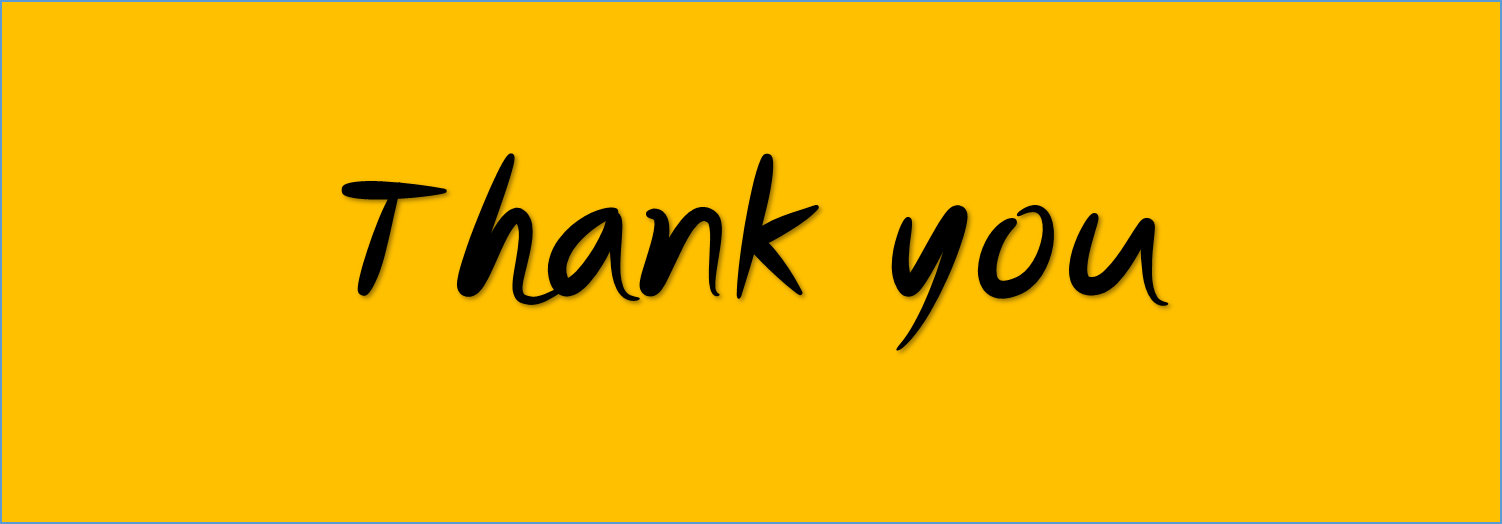